十国峠の山頂展望台から見る360度のパノラマビューは絶景！
『十国峠ケーブルカー＆レストハウス』
四季折々、時間によって変化する絶景！
  国の登録記念物にも認定された「十国峠(日金山)」
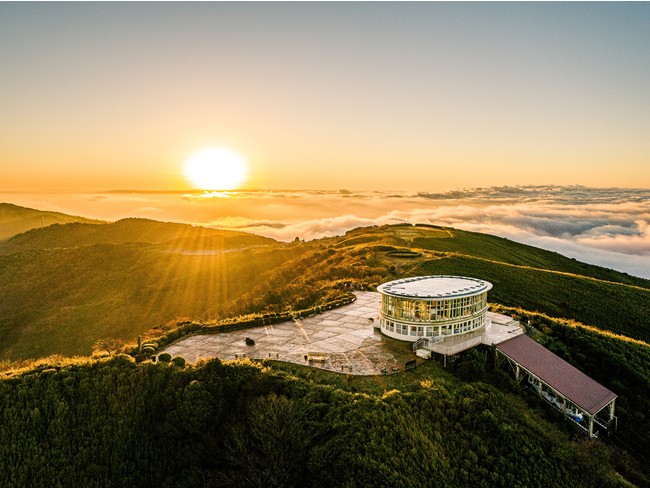 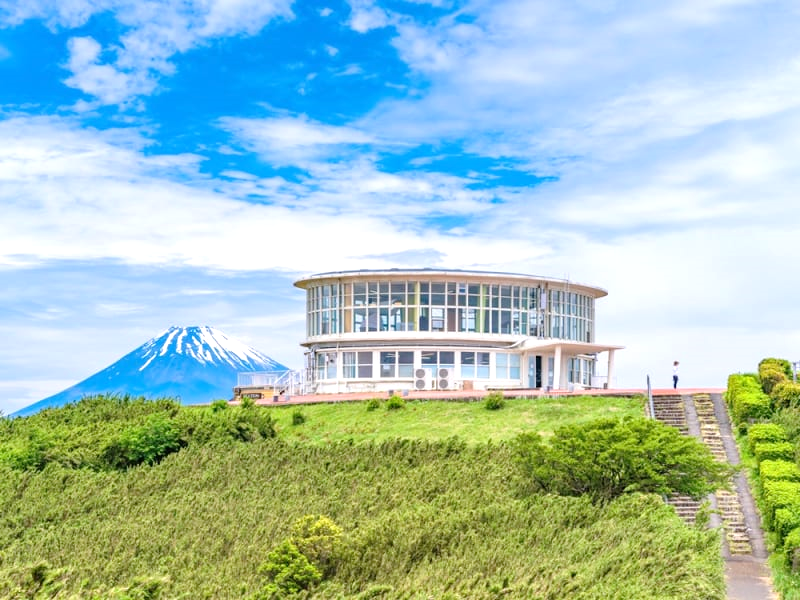 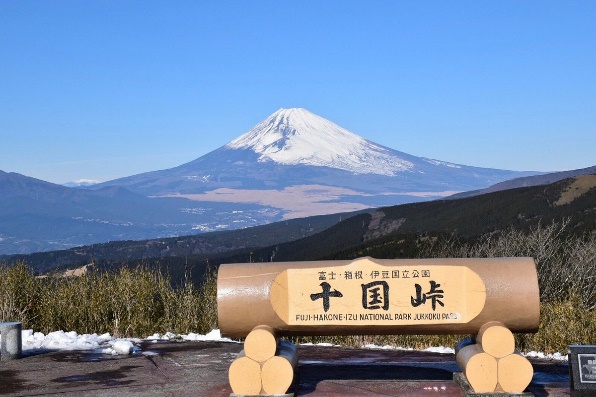 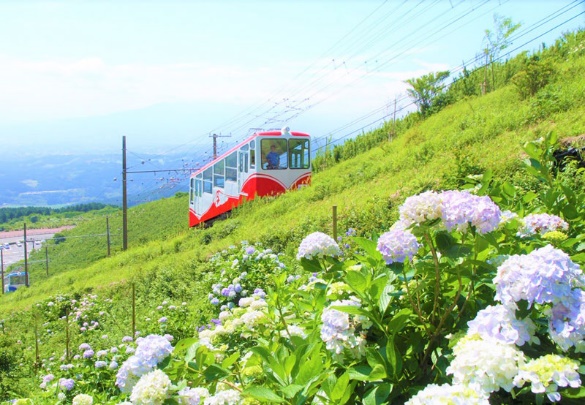 標高770m、周囲360度、遮るものがない絶景パノラマ！
景色だけじゃない！魅力的なコンテンツが目白押し！
＜運営会社＞十国峠株式会社（富士急グループ）　TEL:0557-83-6211　〒419-0101静岡県田方郡函南町桑原1400-20